22-302
Control Tactics
2
CONTROL TACTICS
3
[Speaker Notes: Instructor Notes:
 
Instructor to Student ratio for this class is 1:12.
 
OFFICER REVOCATION:
§ 203.14. Revocation of certification.
(a) The Commission maintains the right to revoke certification after notice
and an opportunity to be heard under Subchapter G (relating to notice and hearings)
for one or more of the following:
(1) Failure to maintain employment as a police officer under the act.
(2) Failure to maintain first aid or CPR certification.
(3) Failure to qualify with firearms as specified in the Commission newsletter.
(4) Failure to successfully complete annual mandatory in-service training
as specified in the Commission newsletter.
(5) Physical or psychological impairment which renders the officer permanently
unable to perform his duties.
(6) Conviction for a disqualifying criminal offense.
(7) Submission to the Commission of a document that the police officer
knows contains false information including fraudulent application.
(8) A certification issued in error.
(9) Cheating.
 
CHEATING POLICY:
§ 203.54. Commission cheating policy.
(a) The contents of all examinations are confidential. An individual may not cheat or tamper in any manner with an official examination either conducted or sponsored by the Commission by obtaining, furnishing, accepting, or attempting to obtain, furnish or accept answers or questions to examinations, or portions thereof. Individuals may not copy, photograph or otherwise remove examination contents; nor may they use any misrepresentation or dishonest method while preparing, administering or participating in examinations. Unauthorized possession of a test, examination, quiz or a questions, answers or answer keys relating to a test, examination or quiz shall constitute cheating. An individual violating this section shall be barred from further participation in any Commission-required training and ineligible for certification. Individuals will receive notice and have an opportunity to be heard under Subchapter G (relating to notice and hearings).
(b) A written notice of the cheating incident shall immediately be sent to the individual’s employing municipality by the school, with a copy forwarded to the Commission and the individual.]
This course will:
Review – Use of Force
Review of Handcuffing Concepts
Practice:
Standing Handcuffing (Cooperative Subjects)
Prone Handcuffing (Cooperative Subjects)
Prone Handcuffing (Uncooperative Subjects)
4
[Speaker Notes: Teaching Points:

#1 SAFETY:  
Instructor’s job: to make sure that students are participating to their ability and not beyond. The point is for them to learn in a safe environment, not to beat them up.

#2 SAFETY:  
Prior to starting the physical action part of the course – SAFETY CHECK!   
	No live weapons! 
Students only need a gun belt with cuff case, handcuffs, handcuff key and baton.

#3 SAFETY: 
Prior to starting the physical action part of the course – WARM UPS!
    Some basic stretching and movement.  (They don’t have to run the mile.)
Those that aren’t moving much – a clue!  Probably not going to be a full participant.

#4 FUN:   HAVE FUN!
This learning environment, while serious, should still be fun. 
    (Not at the expense of someone’s ego or failure to learn the techniques.)  
This doesn’t mean - let the class get out of control; but they can learn and enjoy it at the same time.
It is good for their mental health, as well as, their physical health.

NO ONE SHOULD GET HURT.]
USE OF FORCE
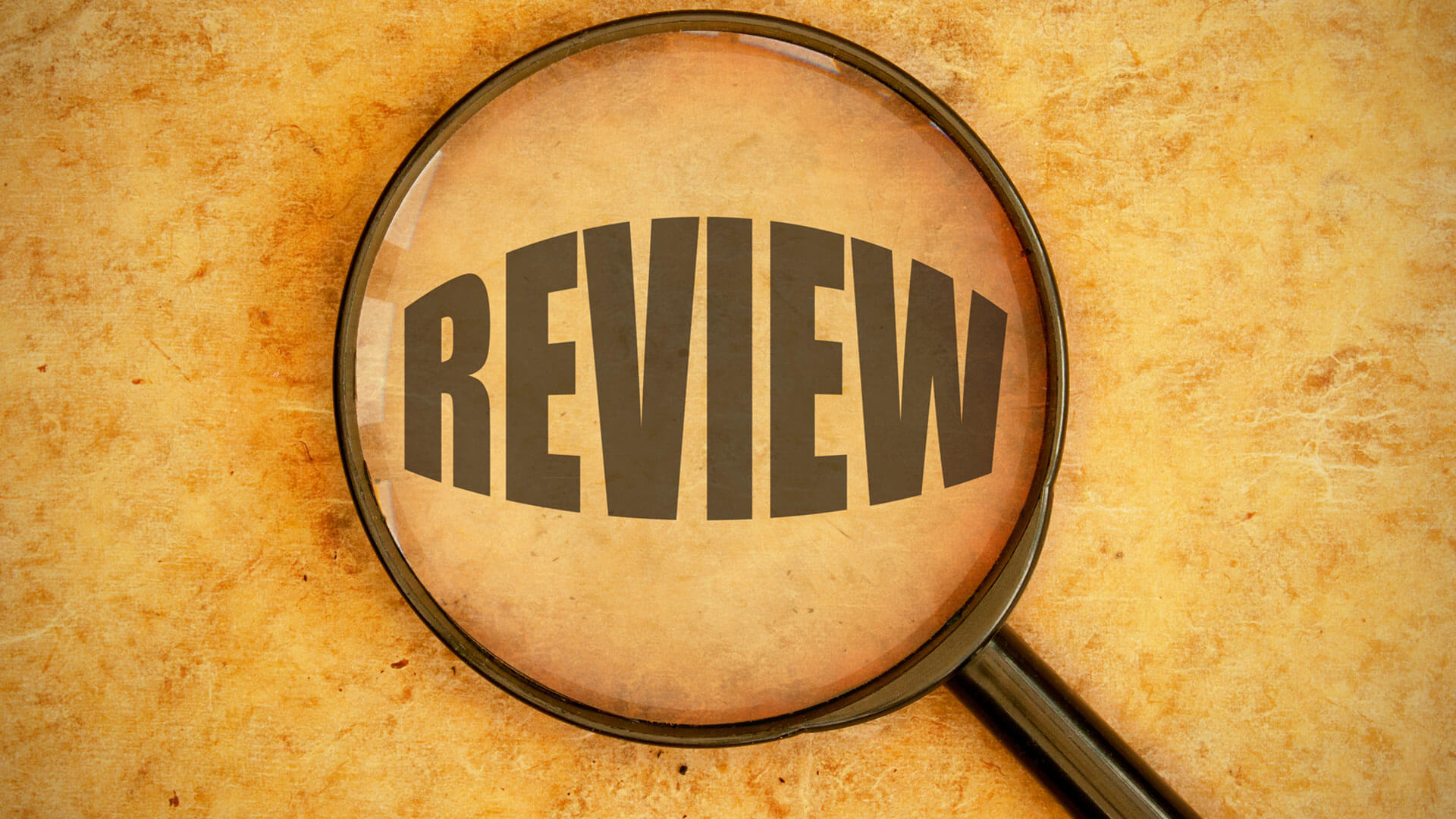 5
PURPOSE OF KNOWING
“It is not enough for our officers to know the statutory and case law on use of force at the academic level.  They must know and understand it to the point that they can apply it on the street, under the enormous stress, fear, and confusion of mortal danger.”     
McKenna  (2021)
6
[Speaker Notes: Teaching Points:

“It is not enough for our officers to know the statutory and case law on use of force at the academic level.  They must know and understand it to the point that they can apply it on the street, under the enormous stress, fear, and confusion of mortal danger.”     
McKenna  (2021)]
USE OF FORCE
“The basic purpose for an officer’s use of force is to gain control of a person and to stop any threatening action by that person.”
Siddle (2005)
7
[Speaker Notes: Teaching Points:

The officer making an arrest must decide on the spur of the moment what force should be used in effecting the arrest.  

Statutory law, civil case law, and department policy provide the officer with guidelines to aid in the decision-making process.

Police officers are also subject to civil liability and criminal prosecution, if they use more force than is necessary.]
ACCEPTABLE: USE OF FORCE
Be within the boundaries of U.S. Constitutional and Statutory law.

Be within the boundaries of PA. Constitutional and Statutory law.

Be within the acceptable limits of department policies, procedures, and training.
8
[Speaker Notes: Teaching Points:

In order for a law enforcement officer’s use of force to be acceptable it must:

Be within the boundaries of U.S. Constitutional and Statutory law.

Be within the boundaries of PA. Constitutional and Statutory law.

Be within the acceptable limits of department policies, procedures, and training.]
JUSTIFIED USE OF FORCE
Must have lawful authority.

Must have a lawful objective for taking action.
e.g., detention, frisk, arrest, involuntary mental commitment, etc.

An officer need not retreat from a known threat.  However, the officer may choose to tactically retreat to de-escalate the situation or to gain tactical advantage.
9
[Speaker Notes: Teaching Points:

JUSTIFIED USE OF FORCE

Before using force, the officer-
Must have lawful authority.

Must have a lawful objective for taking action.
For example:  Detention, frisk, arrest, involuntary mental commitment, etc.

An officer need not retreat from a known threat.  However, the officer may choose to retreat to de-escalate the situation or to gain tactical advantage.]
USE OF FORCE REVIEW
True or False
Three types of encounters police have with citizens are:  
	Mere encounter
	Investigative detention
	Arrest
10
[Speaker Notes: Teaching Points:

Ask participants:

True or False?
Three types of encounters police have with citizens are: 
mere encounter, investigative detention, and arrest. 

Answer:
TRUE

Ask participants:

In which of these encounters could an officer justify putting handcuffs on a citizen?

Answers:
Investigative Detention (when able to articulate safety concerns)
Arrest (comes into custody and control of the law either by submission or physical restraint)]
USE OF FORCE REVIEW
True or False?

A law enforcement officer is justified in using handcuffs to secure a subject when the officer can articulate that the subject is an escape risk.
11
[Speaker Notes: Teaching Points:

Ask participants:

True or False?
A law enforcement officer is justified in using handcuffs to secure a subject when the officer can articulate that the subject is an escape risk.

Answer:
TRUE

Instructor Reference Note:
Three situations in which an officer is justified in using handcuffs to secure a subject are:
When the subject has committed a crime
When subject is an escape risk
When subject is a safety hazard.]
USE OF FORCE REVIEW
True or False?

An officer must stop trying to make an arrest when a subject threatens to resist the arrest.
12
[Speaker Notes: Teaching Points:  PA Title 18, Section 508

Ask Participants: 

True or False?
An officer should stop trying to make an arrest when a subject threatens to resist the arrest.    

Answer:
FALSE.

Instructor Reference Note:
Ref: 508a1
Peace Officer’s Use of Force in Making Arrest –
A peace officer – need not retreat or desist from effort to make a lawful arrest because of resistance or threatened resistance to the arrest.]
USE OF FORCE REVIEW
True or False?

An officer can use any force the officer believes to be necessary to effect an arrest or to defend him/herself or another from bodily harm while making an arrest.
13
[Speaker Notes: Teaching Points:  PA Title 18, Section 508

Ask Participants:

True or False?
An officer can use any force the officer believes to be necessary to effect an arrest or to defend him/herself or another from bodily harm while making an arrest.

Answer:
TRUE.

Instructor Reference Note:
Ref: 508a1
Peace Officer’s Use of Force in Making Arrest – 
The officer is justified in the use of any force the officer believes to be necessary to effect the arrest and of any force which the officer believes to be necessary to defend him/herself or another from bodily harm while making the arrest.]
USE OF FORCE REVIEW
True or False?

The U.S. Supreme Court decided that a police officer can justifiably use deadly force if the officer believes that a suspect is posing “a significant threat of death or serious physical injury to the officer or others” in the 1985 case Tennessee vs. Garner.
14
[Speaker Notes: Teaching Points:  Civil Law

Ask Participants:
True or False?
The U.S. Supreme Court decided that a police officer can justifiably use deadly force if the officer believes that a suspect is posing “a significant threat of death or serious physical injury to the officer or others” in the 1985 case Tennessee vs. Garner.

Answer:
TRUE]
USE OF FORCE REVIEW
True or False?

In the case, Graham vs Connor, the test for determining whether unreasonable or excessive force was used in making an arrest is determined by a judge looking at the facts with 20/20 hindsight.
15
[Speaker Notes: Teaching Points:  Civil Law

Ask Participants:
True or False?
In the case, Graham vs Connor, the test for determining whether unreasonable or excessive force was used in making an arrest is determined by a judge looking at the facts with 20/20 hindsight.

Answer:
FALSE

Instructor Reference Note:
The test for determining whether unreasonable or excessive force was used in making an arrest is not what in hindsight seems prudent; but is what a reasonable officer would do in the heat of the moment.]
USE OF FORCE REVIEW
True or False?

In Graham v. Connor, the U.S. Supreme Court decided that the standard for an officer’s use of force upon a “seized, free citizen” was to determine whether the officer’s use of force was objectively reasonable under the Fourth Amendment.
16
[Speaker Notes: Teaching Points:  Civil Law

Ask Participants:
True or False?
In Graham v. Connor, the U.S. Supreme Court decided that the standard for an officer’s use of force upon a “seized, free citizen” was to determine whether the officer’s use of force was objectively reasonable under the Fourth Amendment.   

Answer:
TRUE.]
USE OF FORCE REVIEW
True or False?

A reasonably prudent and well-trained officer knows the law and department policy and understands what use of force practices are acceptable or unacceptable within the boundaries of law and policy.
17
[Speaker Notes: Teaching Points:  Reasonably prudent and well-trained officer.

Ask Participants:
True or False?
A reasonably prudent and well-trained officer knows the law and department policy and understands what use of force practices are acceptable or unacceptable within the boundaries of law and policy.

Answer:
TRUE

Instructor Reference Note:
A reasonable use of force is based upon four use of force justifications:
Was there a need for the application of force?
Was the relationship between the resistance and the level of force proportional?
Was the extent of the subject’s injury proportional to the subject’s level of resistance or threat to the officer or another? 
Was the force applied on good faith, based upon the objectively reasonable facts the officer had at the time of the incident? 

Officers must be able to articulate in court, the critical factors (above) that led to the decisions he/she made when choosing force options.  The court will look at the “totality of circumstances” to determine if the factors stated justify the specific level of force used in each instance.]
USE OF FORCE REVIEW
True or False?
Some of the “Graham Factors” that should be taken into consideration when determining if the force used was objectively reasonable are:  the severity of the crime, was the subject a threat to the officer’s safety, were there multiple subjects for the officer to deal with, and had the officer eaten in the last half hour prior to the incident.
18
[Speaker Notes: Teaching Points:  Civil Law

Ask Participants:
True or False?
Some of the “Graham Factors” that should be taken into consideration when determining if the force used was objectively reasonable are:  the severity of the crime, was the subject a threat to the officer’s safety, were there multiple subjects for the officer to deal with, and had the officer eaten in the last half hour prior to the incident.

Answer:
FALSE

Instructor Reference Note:
A list of some of the Graham Factors to be taken into consideration:
Severity of the crime.
Whether the suspect poses an immediate threat to the safety of officers or others.
Number of actors police must contend with at one time.
Actor is actively resisting arrest.
Duration of the action taking place.
Actor is known to be violent or has committed a violent act.
Actor is known or believed to be armed.
Actor is attempting to evade arrest by flight. 
What was the relationship between the need and amount of force used.
Was the force applied in good faith or maliciously and sadistically.]
TITLE 42, SECTION 1983: CIVIL LIABILITY
True or False?

The person who claims injury in a 1983 civil action is called the plaintiff.
19
[Speaker Notes: Teaching Points:  Title 42, Section 1983: Civil Liability


Ask Participants:
True or False?
The person who claims injury in a 1983 civil action is called the plaintiff. 

Answer: 
TRUE

Instructor Reference Note:
More actions are initiated in civil court against police officers and administrators than in criminal court because it is less difficult to prove that a duty has been breached and the plaintiff is more likely to obtain a civil judgement.]
TITLE 42, SECTION 1983: CIVIL LIABILITY
True or False?
When a civil action is initiated against a police officer or a police administrator, the plaintiff must prove that:
The defendant had a duty; 
The defendant breached that duty; 
There was a causal connection between the breach of the duty and the injury; and
The injury to the plaintiff resulted from that breach.
20
[Speaker Notes: Teaching Points:  Title 42, Section 1983: Civil Liability

Ask Participants:
True or False?
When a civil action is initiated against a police officer or a police administrator, the plaintiff must prove that:
The defendant had a duty
The defendant breached that duty
There was a causal connection between the breach of the duty and the injury; and
The injury to the plaintiff resulted from that breach.    

Answer: 
TRUE]
TITLE 42, SECTION 1983: CIVIL LIABILITY
True or False?

One defense a defendant (law enforcement officer) would be able to put forth in a 1983 lawsuit is that they were unaware of the law.
21
[Speaker Notes: Teaching Points: Title 42, Section 1983: Civil Liability

Ask Participants:
True or False?
One defense a defendant (officer) would be able to put forth in a 1983 lawsuit is that they were unaware of the law.

Answer: 
FALSE

A defense in a civil suit for a law enforcement officer is called “Qualified Immunity”.

Instructor Reference Note:
To determine if Qualified Immunity should be granted, a court has two tests:
Whether a constitutional right would have been violated on the facts alleged.  
Whether it would be clear to a reasonable officer that the conduct was unlawful in the situation he or she confronted.]
TITLE 42, SECTION 1983: CIVIL LIABILITY
True or False?
Qualified immunity protects all but the plainly incompetent and those who knowingly violate the law.
22
[Speaker Notes: Teaching Points:  Title 42, Section 1983: Civil Liability

Ask Participants:
True or False?
Qualified immunity protects all but the plainly incompetent and those who knowingly violate the law.

Answer:
TRUE]
TITLE 42, SECTION 1983: CIVIL LIABILITY
True or False?
Police officers who are not in a supervisory position; but are present when a fellow officer deprives a citizen of constitutional rights are creating a liability known as “failure to intervene”.
23
[Speaker Notes: Teaching Points:  Title 42, Section 1983: Civil Liability

Ask Participants:  
True or False?
Police officers who are not in a supervisory position; but are present when a fellow officer deprives a citizen of constitutional rights are creating a liability known as “failure to intervene”.

Answer:
TRUE

Instructor Reference Note:
 In Crawford v. City of Kansas City, the plaintiffs alleged that the officer should be liable because he failed to intervene to stop a shooting.  …  …that an officer who has the opportunity to prevent, but does not prevent, a fellow officer’s use of allegedly excessive force may be liable under 1983. 

A police officer cannot be held liable, if he or she does not have a realistic opportunity to prevent the attack.]
USE OF FORCE REVIEW
True or False?

The Critical Decision-Making model establishes an organized way of making decisions about how to act in any situation, including situations that may involve potential uses of force.
24
[Speaker Notes: Teaching Points:  Critical Decision-Making Model

Ask Participants:
True or False?
The Critical Decision-Making model establishes an organized way of making decisions about how to act in any situation, including situations that may involve potential uses of force. 

Answer:
TRUE 

Instructor’s Reference Note:
The Critical Decision-Making Model not only helps officers to make better decisions; it also helps officers to explain their actions after the fact. 

The five steps in Critical Decision-Making are:
Step 1: Collect information   
Step 2: Assess situation, threats, and risks
Step 3: Consider police powers and agency policy
Step 4: Identify options and determine best course of action
Step 5: Act, review, and re-assess]
DE-ESCALATION
True or False?

Rushing into a scene will allow officers to deal with an incident quickly, will most likely catch the subject off guard and is the best way to safely resolve the situation.
25
[Speaker Notes: Teaching Points:  De-Escalation

Ask Participants:
True or False?
Rushing into a scene will allow officers to deal with an incident quickly, will most likely catch the subject off guard and is the best way to safely resolve the situation.

Answer:
FALSE

Instructor’s Reference Note:
It is better for everyone at the scene if police can de-escalate the incident and avoid ever reaching a point where the use of lethal force is necessary.

Don’t rush into situations unless immediate action is required.

Slowing down the response is not only a question of providing a greater likelihood of safety for the subject of the call; it is a matter of officer safety as well.]
DE-ESCALATION
True or False?
It is important for officers to manage their own reactions and stay as calm as possible because being stressed and rushing ahead tends to cloud thinking, inhibit mental flexibility and hinder the ability to make accurate threat assessments.
26
[Speaker Notes: Teaching Points:  De-Escalation 

Ask Participants:
True or False?
It is important for officers to manage their own reactions and stay as calm as possible because being stressed and rushing ahead tends to cloud thinking, inhibit mental flexibility and hinder the ability to make accurate threat assessments.

Answer:
TRUE]
DE-ESCALATION
True or False?

Officers can slow down a situation by getting as close to the subject as possible to be able to maintain eye contact, establish rapport and give a hug if needed.
27
[Speaker Notes: Teaching Points:  De-Escalation  

Ask Participants:
True or False?
Officers can slow down a situation by getting as close to the subject as possible to be able to maintain eye contact, establish rapport and give a hug if needed.

Answer:
FALSE

Instructor’s Reference Note:
Officers can slow down a situation by:
Maintaining distance from the subject.

Utilizing cover (e.g.: cars, fences, trees, or other objects)

Communicate! Communicate!  Communicate!!
Establish rapport and trust with the subject
Verbally de-escalate the situation, aiming to bring the subject to a state where they can function and reason more clearly
Shouting commands is often counter-productive
Ask questions
Don’t make threats
Ask one question at a time
Provides officers with time to strategize
Provides officers with time to get additional resources/people

By slowing situations down, bringing additional resources to the scene, and using communication skills and tactical skills, officers in many cases can de-escalate the situation peacefully, rather than rushing toward the point of significant danger that would justify lethal force.]
DE-ESCALATION
True or False?

Officers should automatically view 
non-compliance as a threat.
28
[Speaker Notes: Teaching Point:  De-Escalation 

Ask Participants:
True or False?
Officers should automatically view non-compliance as a threat. 

Answer:
FALSE

Instructor’s Reference Note:
There are many rea­sons why a subject may not hear or comprehend your directions. 
Disabilities, Alcohol, Drugs, Distractions, etc.]
ESCALATION / DE-ESCALATION
True or False?

De-escalation does not take away or restrict an officers’ discretion to make an arrest if necessary, or to use force against an imminent threat.
29
[Speaker Notes: Teaching Points:  Escalation/ De-Escalation

Ask Participants:
True or False
De-escalation does not take away or restrict an officers’ discretion to make an arrest if necessary, or to use force against an imminent threat.

Answer:
TRUE

Instructor’s Reference Note:
Subject action and officer response are dynamic, and escalation and de-escalation of resistance may fluctuate throughout an incident. 

As a subject de-escalates his/her actions, the officer must reduce the amount of force used proportionally and be alert and ready to respond to any attempt by the subject to escalate resistance or assault the officer or others. 

As a subject escalates his/her actions, officers must respond with an objectively reasonable amount of force that will control the subject.  Control is established when the subject’s actions are neutralized and there is no longer an immediate threat to the officer or others.]
THIS IS THE END
 OF 
USE OF FORCE REVIEW
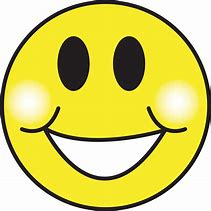 30
HANDCUFF SELECTION
31
[Speaker Notes: Teaching Points:
Next to an officer’s firearm, handcuffs will be the most important piece of equipment the officer carries.

Handcuffing is meant to assist in the temporarily control a subject by restraining the wrists and hamper the subject’s ability to move the arms and hands.

CHAIN LINK HANDCUFFS:
Offers more tactical flexibility
Easier to apply to a resistive subject
Ability to rotate the chain link 360 degrees
Advantage when the officer is getting tired

HINGED HANDCUFFS:
Provide a higher degree of prisoner control
Can be left on for a longer period of time
Generally, the choice of correctional officers. 

Ask Participants to get their handcuffs and handcuff keys out.
Quickly review:  
Handcuffs: Single Strand, Double Strand, Keyhole, Double Lock
Handcuff Key:  Key Flag, Key Post (for double lock)

(Next slide: we will be checking to see if participants have a working set of handcuffs.)]
MECHANICAL FAILURES
Trouble unlocking with your key.

Single bar will not rotate smoothly.
32
[Speaker Notes: Teaching Points:  
Two common mechanical failures:  

Trouble unlocking with your key or
	damaged/ defective key. 

FIX:  Try a different key -  OR  - Buy new cuffs!
Instructor Note:  Make sure participants can unlock their handcuffs.

Single bar will not rotate smoothly.

FIX:  -Dirty cuffs - may need to be cleaned and oiled.
-Some brands just don’t operate smoothly.
-Double bars may have been squeezed together preventing 	bar from rotating smoothly - use the single bar from the 	other cuff to gently pry open
OR -  Buy new cuffs! 

Instructor Note:  Make sure participants can work the single strand through the double strand easily.

(Cost of new handcuffs $20 - $70)]
BASIC HANDCUFFING CONCEPTS
33
[Speaker Notes: INSTRUCTOR NOTE:  
There are multiple ways to accomplish the following concepts and techniques.  We will show you one or more options on how to do something; however, if your Department uses a different way – we suggest you use that way for training consistency.  The goal of this course is to provide the participating officers with options consistent with your Department training which would allow them to gain confidence and proficiency in their ability to apply handcuffs on a cooperative subject.

Certainly, there is a need for all officers to be proficient in handcuffing.  This course is to be taught as an awareness level course, allowing students to participate at their own level of capability - taking into consideration their strengths and weaknesses and working through whatever issues may arise.]
BASIC HANDCUFFING CONCEPTS
*It is important to gain control of the
   subject from the first touch.

Apply handcuffs smoothly & quickly
Pistol Grip
Double Push Principle
Double Lock Cuffs
Check for Tightness
34
[Speaker Notes: Teaching Points:
It is important to gain control of the subject from the first touch.

Applying Handcuffs Smoothly
Match the oval shape of the cuffs to the oval shape of the wrists.
After initial hand is cuffed, rotate that wrist to the outside.  This helps to rotate the torso and causes the uncuffed hand to come to the officer.
Practiced speed cuffing allows the officer to cuff a person within three (3) seconds.
Instructor Note:  Demonstrate Above

Pistol Grip:  
Keep your index, middle, and ring fingers in between the cuffs to maintain control. 
Keeps the index finger off the cuff near the single bar
Minimizes finger dislocation
Minimizes fingers interfering with rotation of the single bar

Double Push Principle:
Requires that you simultaneously apply a thumb lock and push the hand into the handcuff, as you push the handcuff onto the wrist.
Fundamental skill
Ensures speedy application of the first cuff
Minimizes the subject’s ability to pull away
Instructor Note:  Demonstrate Pistol Grip & Double Push Principle

Double Lock Handcuffs
Once control has been established
Unless not safe to do so

Check Tightness of Cuffs
Using the width of the little fingers
If complaint of “too tight”, check again & document
Instructor Note:  Demonstrate Above


Instructor Note:  Participants will be expected to practice the given principles stated above during practical exercises.]
HANDCUFFING MYTHS
The keyhole must face out.

Injuries occur when handcuffs are too tight or not double locked.
35
[Speaker Notes: Teaching Points:  Handcuffing Myths

Keyhole Must Face Out:
Done for ease of removal.
More important to get handcuffs on quickly – stops potential resistance
Generally, removal is accomplished in a safer location, with other officers nearby.

Injuries Can Occur if Cuffs Are Not Double Locked:
Injuries can occur if cuffs are too tight or too loose.
Better to be tight to ensure secureness & then double lock
If injury is claimed or noticed – document & seek medical attention]
RESISTANCE DURING HANDCUFFING
-Assume every subject is a potential resistor.
-Most of the time – resistance occurs after the first handcuff is applied.
Passive Resistance
Escort Position Resistance
Totally Cooperative Subject
Potentially Uncooperative Subject
Totally Uncooperative Subject
36
[Speaker Notes: Teaching Points:  

Assume every subject is a potential resistor.
Most of the time, resistance will occur immediately after the first handcuff is applied.

PASSIVE RESISTANCE-
The subject does not attempt to defeat the officer’s attempt to touch or control; but does not voluntarily comply with the officer’s verbal and physical attempts of control.
Examples:  Dead weight & Locking arms to the front or side.

ESCORT POSITION RESISTANCE-
Usually is in the form of Passive or Defensive Resistance.
Generally spontaneous.
Examples:  Side Curl or Straight-Arm Lockout

Instructor Note:  Examples of this will be demonstrated during practical portion.

TOTALLY COOPERATIVE SUBJECT-
Most common type of subject that officers will face.
Subject complies with commands of officer.
Officer should remember that a cooperative subject can become uncooperative and resistant at any moment.

Instructor Note:  Remind students that they will all be COOPERATIVE SUBJECTS during practical training today!

POTENTIALLY UNCOOPERATIVE SUBJECT-
Most dangerous subject to handcuff!
Intoxicated Subjects account for over 70% of resisting incidents.
Experienced criminals – don’t want to go to jail.
Resistance with these subjects, most often occurs upon first touch

TOTATALLY UNCOOPERATIVE SUBJECT-
Common sense rule:  Do NOT attempt to handcuff a subject unless under control.  There is no effective handcuffing method that works on a totally uncooperative subject.]
PAIN COMPLIANCE
“The use of the stimulus pain to control resistive behavior.”  Siddle (2005)

Keys to Pain Compliance Techniques
Average Technique should be effective within three seconds
A person must feel pain for it to work!
37
[Speaker Notes: Teaching Points:
Definition:  “The use of the stimulus pain to control resistive behavior.”  Siddle (2005) 
Pain is a formidable opponent to the cognitive thought process of the brain.  
We learn from infancy that if an action causes pain, stop immediately. 

Key to Pain Compliance Techniques:  
A combination of verbal commands with pain compliance techniques are used to discourage the subject from continuing to resist.  
Once the pain exceeds the subject’s pain threshold, the subject usually decides to stop resisting.  
When the subject stops resisting, the officer rewards the subject by releasing the pressure, thus relieving the pain. 
Pain is used to influence the subject’s compliance.

The average Pain Compliance technique should be effective within three seconds. 
A person has to feel pain for a pain compliance technique to work.  These techniques may have little effect on:
Subject’s heavily under the influence of drugs or alcohol.
Subject’s having a mental health episode.

Officers should always be prepared to escalate and then de-escalate accordingly.]
OFFICER POSITIONING
38
[Speaker Notes: Teaching Points:
Instructor Note:  Use picture to describe various positions which will be used in practical exercises.

INISIDE POSITION (ZERO):  Standing directly in front of a subject.  
Danger Zone!  
Position of strength for the subject – can easily attack officer.
Avoid this position whenever possible.

POSITION 1:  Normal Field Interview Stance. [a 45 degree angle to the front]
Minimizes the immediate threat to the side of the body closer to the officer.  

POSITION 2:  Side by side. 

POSITION 2 ½:  The Escort Position. [a 45 degree angle to the rear] 
The officer establishes control over one of the subject’s arms during an escort procedure.  
The Escort Position is a temporary method of control or detainment used until the officer can get to a safe environment for handcuffing. 

POSITION 3:  Directly behind.]
REACTIONARY GAP
The minimum safe zone
 that an officer should maintain
 when dealing with others.
39
[Speaker Notes: Teaching Point:

REACTIONARY GAP:
Definition:  The minimum safe zone that an officer should maintain when dealing with others.  Siddel (2005)

Minimum safe distance – Six feet.
Distance should be enough to allow the officer to react (for the subject to take at least a step)
A safety zone between the officer and the subject that affords the officer more time to react to any aggression.]
Respond as a Team
Contact Officer
Cover Officer
Additional Officers
Supervisor/Senior Officer
40
[Speaker Notes: Teaching Points: 
Respond as a team:  
Everyone should have a defined role, and everyone should know what their role is.

CONTACT OFFICER:
Communicates with the subject.
Establish rapport
Primary communicator	

COVER OFFICER:
Focuses on protecting safety of officers and bystanders

ADDITIONAL OFFICERS:
Minimize distractions
Also provides cover
Provide less-lethal options
Establish perimeters
Manage and contain scene
Responsible for internal communications

SUPERVISOR/SENIOR OFFICER:
Works to slow down the incident
Manages overall response]
COMMUNICATIONS
Nearly every encounter between
 a police officer and a member of the public 
starts and ends with words. 

Remember that you are the person in control, so exercise that control, with your words, actions, and attitude, in order to take the situation to the resolution you want.
41
[Speaker Notes: Teaching points: 
Nearly every encounter between a police officer and a member of the public starts and ends with words.

Remember that you are the person in control, so exercise that control, with your words, actions, and attitude, in order to take the situation to the resolution you want.

Interpersonal skills – important to gain control of a situation.  
Fair, cool headed officer behavior can significantly reduce danger and de-escalate a situation
An arrogant, insensitive officer can escalate a situation.  
The more the subject talks to you,
the more you may learn, 
the more likely you will understand and be able to empathize.
The longer you can keep the person talking -the more time you have
To bring additional resources to the scene
to plan/prepare]
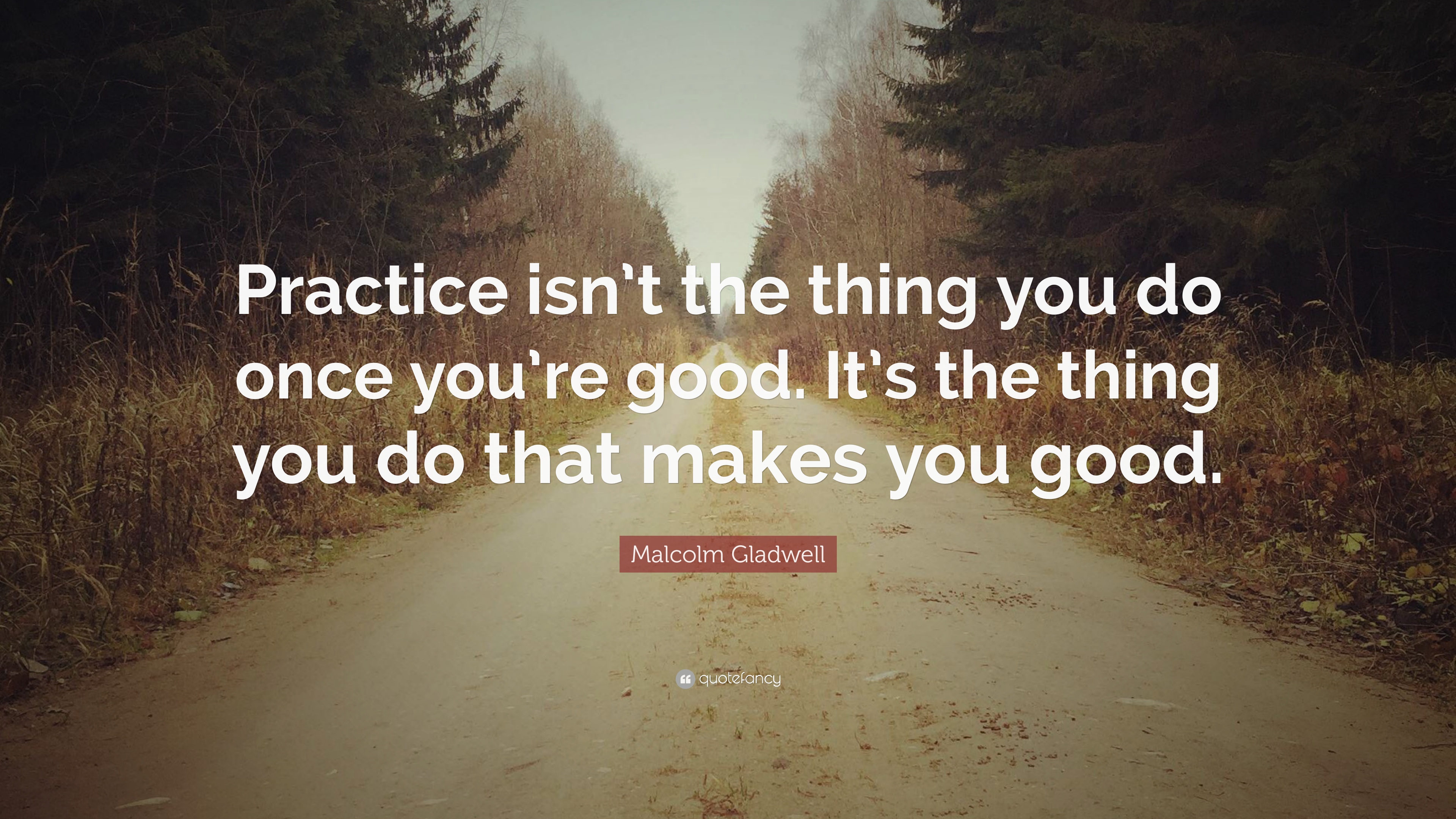 42
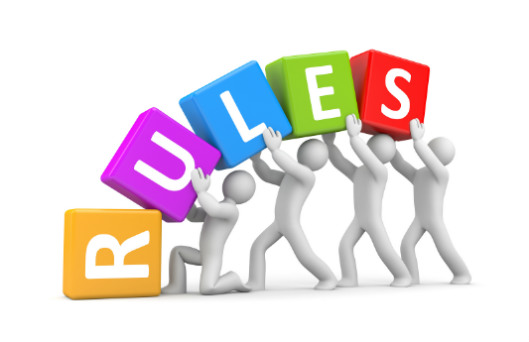 43
[Speaker Notes: Instructor Notes:

Instructors should review the rules prior to training.

Emphasize:
NO WEAPONS – recheck after breaks.
Prior injuries & injuries during class - MUST be reported.

Can use a flip chart with written rules in gym.]
RULES FOR PRACTICAL CLASS
NO LIVE FIREARMS, CHEMICAL AGENTS, KNIVES, OR ANY OTHER WEAPONS ARE ALLOWED.
Instructors/ Students will participate in a check for weapons prior to start of physical practice.
DISRUPTIVE BEHAVIOR WILL NOT BE TOLERATED – Lead Instructors are required by MPOETC to dismiss students accordingly.
44
[Speaker Notes: Teaching Notes:  RULES FOR PRACTICAL CLASS

NO LIVE FIREARMS, CHEMICAL AGENTS, KNIVES, OR ANY OTHER WEAPONS ARE ALLOWED.

Instructors/ Students will participate in a check for weapons prior to start of physical practice.

DISRUPTIVE BEHAVIOR WILL NOT BE TOLERATED – Lead Instructors are required by MPOETC to dismiss students accordingly.]
RULES FOR PRACTICAL CLASS
Per MPOETC rules:  No section of this class can be missed.  If you have a need to miss any portion of the class – please reschedule.

Prior to training:
 Remove all jewelry
Trim fingernails
Shower – no cologne or perfumes
45
[Speaker Notes: Teaching Points:  RULES FOR PRACTICAL CLASS

Per MPOETC rules:  No section of this class can be missed.  If you have a need to miss any portion of the class – please reschedule.

Prior to training:
 Remove all jewelry
Trim fingernails
Shower – no cologne or perfumes]
RULES FOR PRACTICAL CLASS
Instructors: create a safe training environment and maintain discipline
Students:  follow instructions & train in a safe professional manner
Students:  advise of any pre-existing injuries or health conditions to be taken into consideration – the student shall participate to the level of their ability
46
[Speaker Notes: Teaching Points:  RULES FOR PRACTICAL CLASS

Instructors: create a safe training environment and maintain discipline

Students:  follow instructions & train in a safe professional manner

Students:  advise of any pre-existing injuries or health conditions to be taken into consideration – the student shall participate to the level of their ability]
RULES FOR PRACTICAL CLASS
Students:  Exercise good judgement –
No horseplay or aggressive actions which might cause injury to a student or instructor will be tolerated.

Students:  Position yourself on the training mats properly when practicing techniques to avoid injury.  Injuries must be reported to the instructor immediately
47
[Speaker Notes: Teaching Points:  RULES FOR PRACTICAL CLASS

Students:  Exercise good judgement –
No horseplay or aggressive actions which might cause injury to a student or instructor will be tolerated.

Students:  Position yourself on the training mats properly when practicing techniques to avoid injury.

Injuries must be reported to the instructor immediately]
RULES FOR PRACTICAL CLASS
All students are safety officers:  Any condition that is unsafe must be reported to the instructor.
All injuries, no matter how slight, must be reported to the instructor as soon as possible after they occur; but no later than the end of class.  

Please Respect The Rules.
48
[Speaker Notes: Teaching Points:

All students are safety officers:  Any condition that is unsafe must be reported to the instructor.

All injuries, no matter how slight, must be reported to the instructor as soon as possible after they occur; but no later than the end of class.  

Please Respect The Rules.]
SAFETY CHECK!!

Warm Up
49
[Speaker Notes: Instructor Note:

Move to the gym / put mats down.]
STANDING HANCUFFING
ONE OFFICER
“FELONY STOP”
HANDS ON HEAD
HANDS BEHIND BACK
  -3 Options
-Resistance (Demonstration)
50
[Speaker Notes: Instructor Notes:

For full instructions on technique – refer to Instructor Guide.]
STANDING HANDCUFFING 
TWO OFFICERS
HANDS BEHIND BACK
HANDS ON HEAD 
Contact Officer
Cover Officer
51
[Speaker Notes: Instructor Notes:

For full instructions on technique – refer to Instructor Guide.]
Prone Handcuffing
Single Officer
	- 2 Options
52
[Speaker Notes: Instructor Notes:

For full instructions on technique – refer to Instructor Guide.]
MOVING SUBJECT FROM PRONE POSTION TO STANDING

ESCORTS
-Cooperative
-Less Cooperative

REMOVING HANDCUFFS
53
[Speaker Notes: Instructor Notes:

For full instructions on technique – refer to Instructor Guide.]
Straight Arm Bar Take Down
  (Demonstration)
- 2 Options
With Some Resistance,
	Arm Curl
54
[Speaker Notes: Instructor Notes:

For full instructions on technique – refer to Instructor Guide.]
PRONE FACEDOWN
SUBJECT’s HANDS UNDERNEATH
MULTIPLE OFFICERS
Leg Control
Head Control 
Bring Hands Out
All together – multiple officers
- 2nd Baton Option
55
[Speaker Notes: Instructor Notes:

For full instructions on technique – refer to Instructor Guide.]
Subject Prone on Back -
Move to Stomach
Single Officer

 Multiple Officers
- Kimura Rollover Technique
- 2nd Option
56
[Speaker Notes: Instructor Notes:

For full instructions on technique – refer to Instructor Guide.]
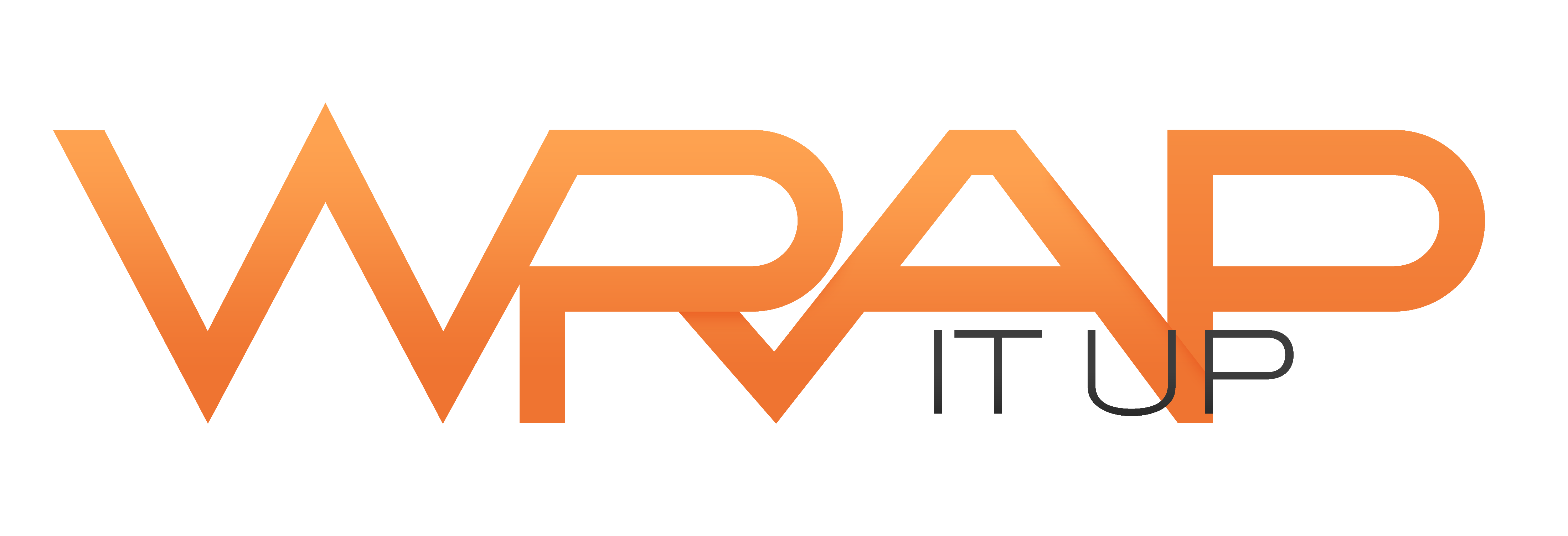 57
U.S. JUSTICE DEPARTMENT
Approximately 63 Million people in the U.S.

Have at least one contact with police in a year.
Police make over 10 million arrests per year.
In the majority of these millions of encounters.
Police use NO FORCE of any kind.
58
[Speaker Notes: Teaching Points:

According to the U.S. Justice Department, approximately 63 million residents of the United States age 16 or older—more than one-fourth of the population—have at least one contact with the police over the course of a year.

Police make more than 10 million arrests per year. 

In the vast majority of these millions of encounters… 

Police use no force of any kind.]
In a small fraction of all these encounters, officers have used force in controversial ways.
This can have a dramatic effect on Police-Community relationships.
Relationships of trust built over a long time – are rocked
A fatal use of force affects:
Not only person who dies
His/her family members
Community at large
59
[Speaker Notes: Teaching Points:

But in a small fraction of all these encounters, officers have used force in ways that have proved intensely controversial. 

These cases can have a dramatic impact on police-community relationships. 

If community members believe that a use of force by an officer was not necessary, it damages the relationships of trust that police have spent decades trying to build. 

In cases where a use of force is fatal, the stakes could not be higher, not only to the person who dies, but also to his or her family members, and to the entire community.]
EFFECTS ON POLICE OFFICERS
Using Force, particularly lethal force, can be traumatic.
Officers may face disciplinary actions or criminal charges.
Even if force is determined to be legally justified, the officer’s life may never be the same.
60
[Speaker Notes: Teaching Points:

Furthermore, from police officers’ point of view, using force, particularly lethal force, can be traumatic. 

They may face disciplinary action or criminal charges. 

And even if a use of lethal force is eventually found to be legally justi­fied, the officer’s life may never be the same.]
CONTROL TACTICS
Puts an officer in a good position to respond to danger if attacked.
Train frequently for
Smooth execution
Proficiency
Practice consistently
Brings confidence in ability to act
Reduces stress
Allows you to think clearly
Improves decision making
61
[Speaker Notes: Teaching Points:

Step by step tasks should be trained frequently to be able to execute smoothly, timely and proficiently.

Emphasize good tactics.  

Doing so will help ensure that your trainees will be in a good position to respond to danger if attacked.  

This will in turn make them more confident in their ability to respond to danger, which reduces stress, clears thinking, and improves decision making.]
Thank You 
for your participation!


Complete roster.
Send information to sponsoring Academy.
62
[Speaker Notes: Instructor Notes:

End Class.

COMPLETE ROSTER & SURVEY ON BACK!

SEND INFORMATION TO SPONSORING ACADEMY.

Thanks!  ]